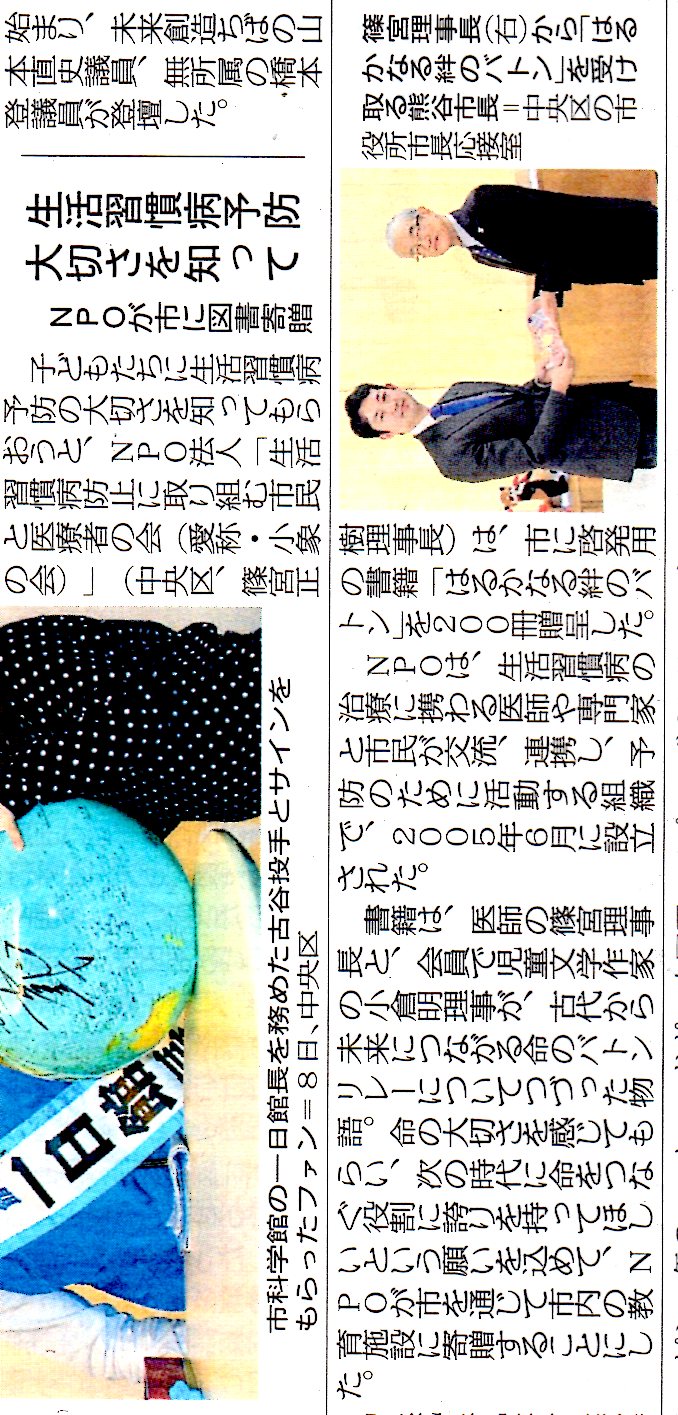 千葉日報2013年１２月１０日